CRR Updates

Samantha Findley
CRR Market Operations

CMWG
March 17, 2025
Agenda
LTAS transactions and solution times
Update on NPRR1261 Operational Flexibility for CRR auction limits
Historical LTAS transactions and solution times
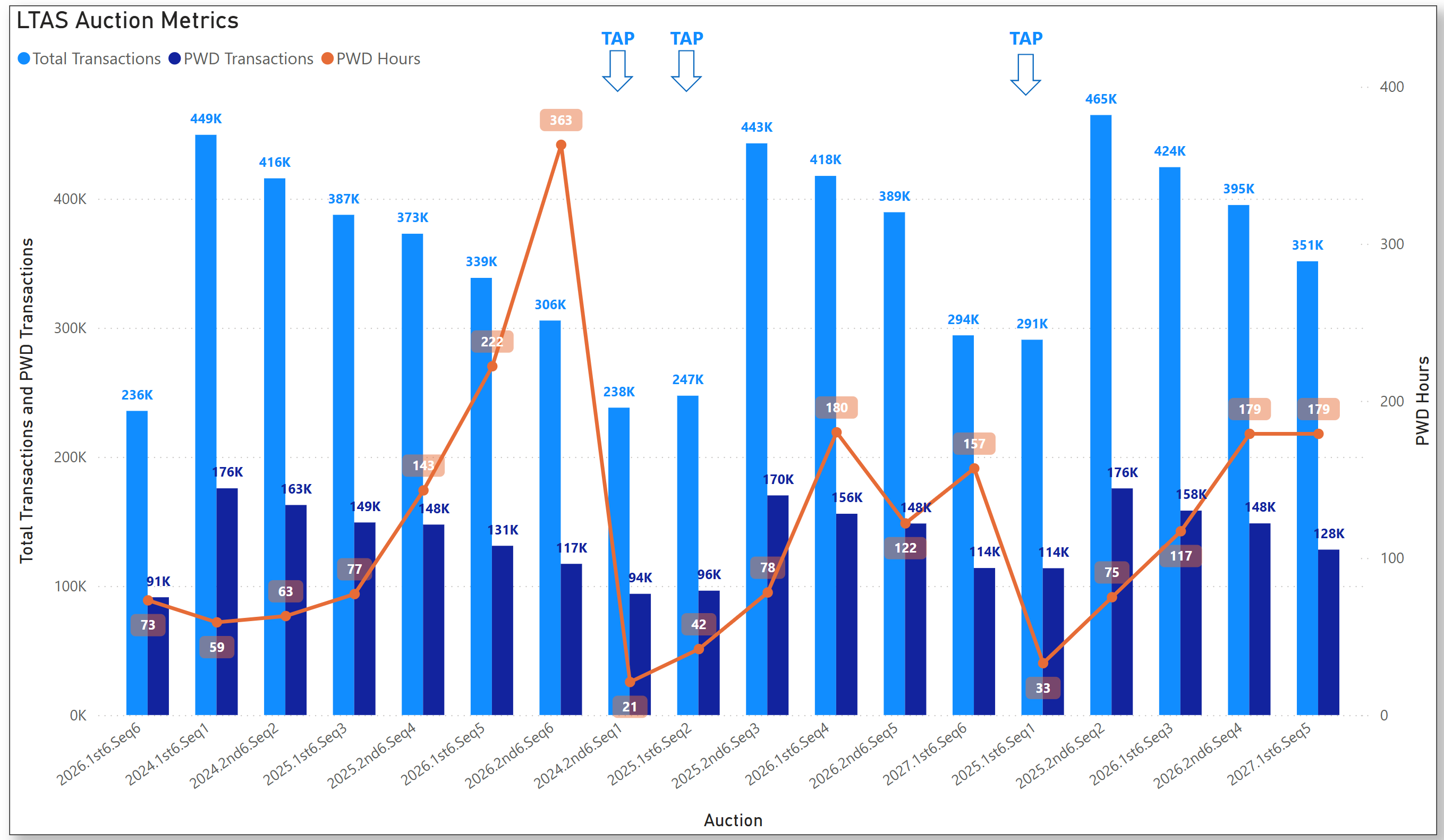 3
Update on NPRR1261 Operational Flexibility for CRR auction limits
NPRR1261 Operational Flexibility for CRR auction limits was approved by the PUCT on March 13.

https://www.ercot.com/mktrules/issues/NPRR1261

The 2025.2nd6.AnnualAuction.Seq1 will be the first LTAS to use the transaction limit table below.

Seq5 limits have been reduced by 25K/20K/50 due to the most recent Seq5 solution time.
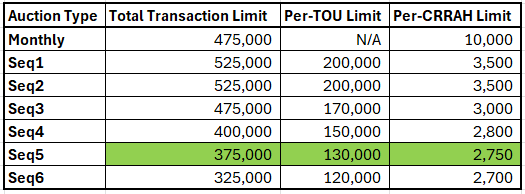 4